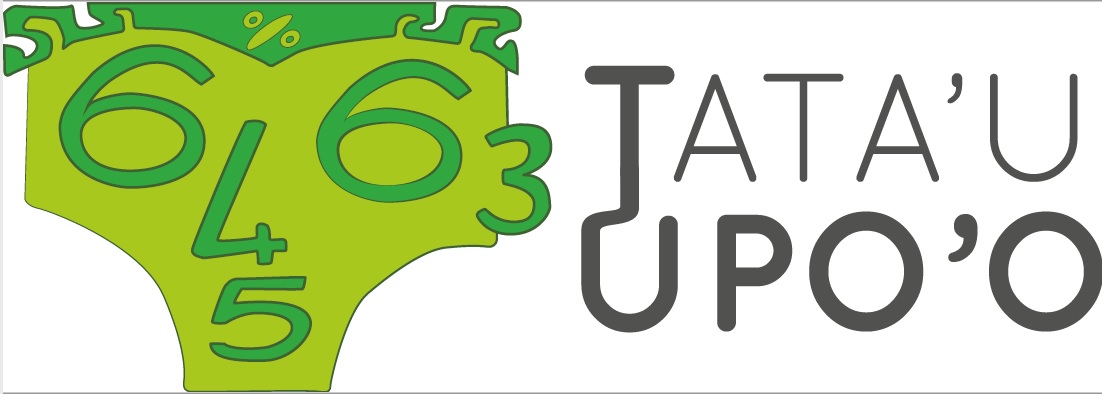 2019
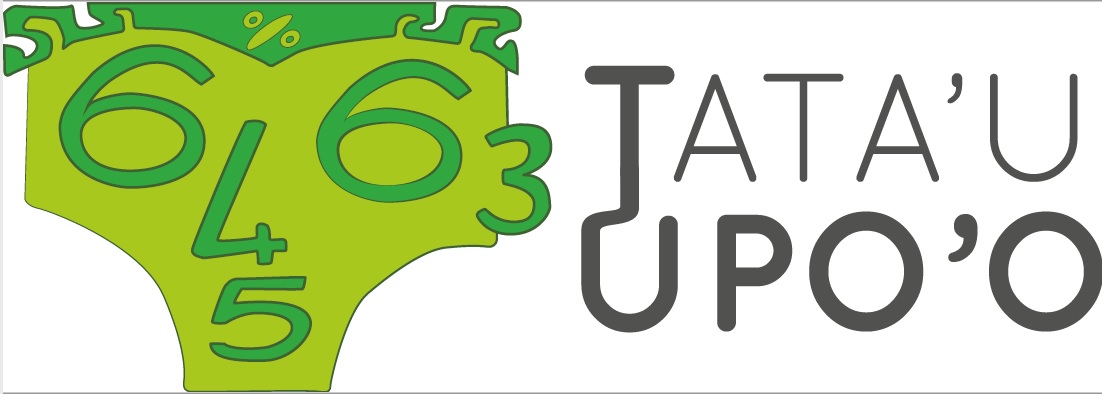 Sujet de qualification des classes de 5e.
(20 questions)
Bonne chance à tous !
A vos stylos,
Prêts,
Partez!
Appuyer sur Entrée pour démarrer le questionnaire minuté
10 secondes
1.
8 × 6
15 secondes
2.
7+7+7 +  7+7+7 +  7+7+7 +  7+7
15 secondes
3.
17 - 23
20 secondes
4.
Donner la mesure de l’angle marqué ?.
67°
?
68°
45°
15 secondes
5.
15 × 12
15 secondes
6.
Donner les coordonnées du point M.
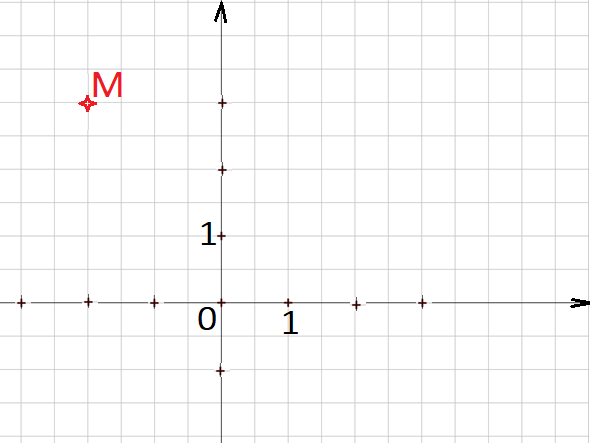 Hier soir, je me suis endormi 
à dix heures et quart.
Je me réveille à six heures et demie.
Combien de temps ai-je dormi ?
25 secondes
7.
10 secondes
8.
La moitié de 2018
20 secondes
9.
Pour    n = 2,5

Calculer :     4n + 6
30 secondes
10.
Un monstre marin mesure 30m
plus la moitié de sa taille.
Quelle est sa longueur totale?
20 secondes
11.
25 secondes
12.
Quelle est l’aire de la figure jaune ?
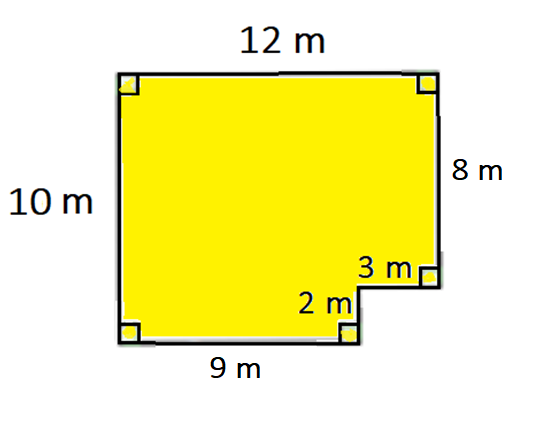 15 secondes
13.
2018 × 0,5
10 secondes
14.
4 × ? = 32
15.
25 secondes
Lorsque le drapeau vert est cliqué, de combien avance le lutin?
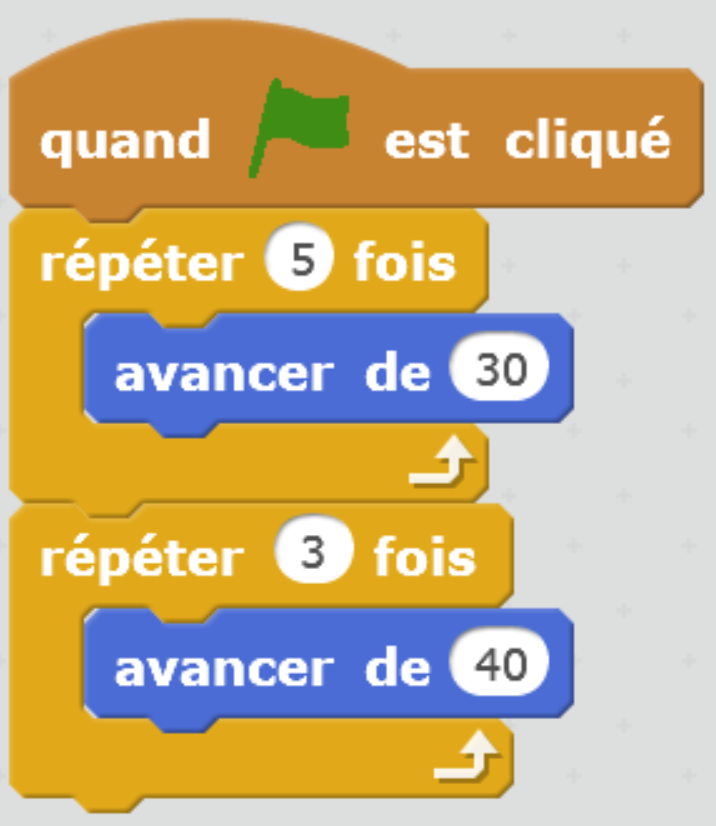 25 secondes
16.
Si je mange deux tiers de cette tablette
de chocolat, combien reste-t-il de carreaux?
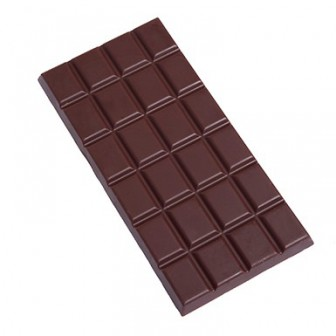 20 secondes
17.
Je vois 5 voitures et 3 vélos.

Combien cela fait-il de roues au total?
30 secondes
18.
Un ascenseur contient 4 personnes. 
Il monte de deux étages pour récupérer 3 passagers, puis descend de trois étages jusqu’au rez-de-chaussée.

De quel étage est-il parti ?
30 secondes
19.
10 bonbons coûtent 35 francs.
Quel est le prix de 12 bonbons?
1 min
20.
Quel est le résultat de la dernière ligne?
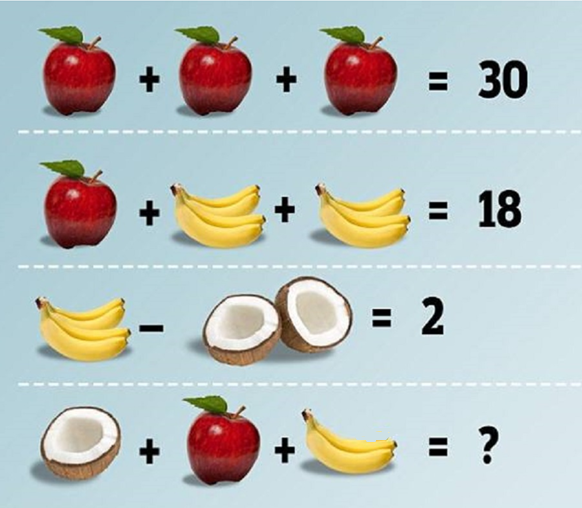 L’équipe
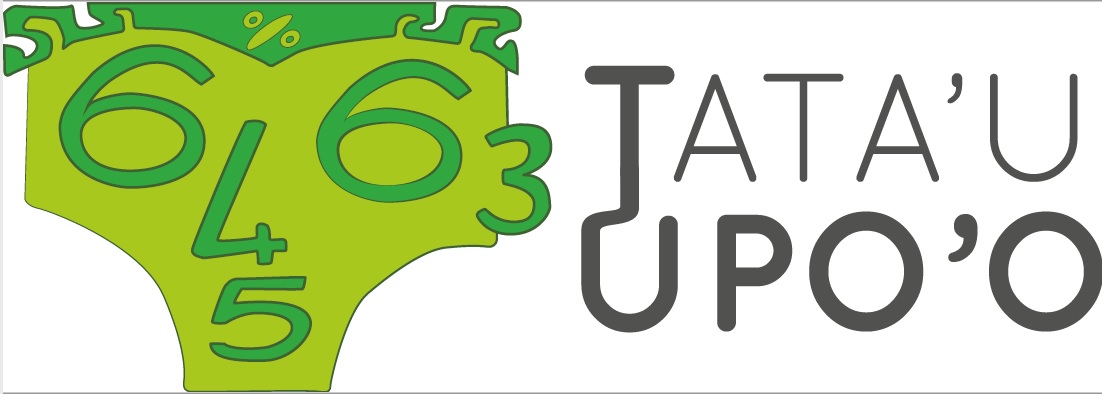 vous remercie et vous souhaite une bonne fin de  journée.